Youngsters PAID INTERNSHIP in GREECE
www.amberjob.eu                      www.facebook.com/amberjob.eu
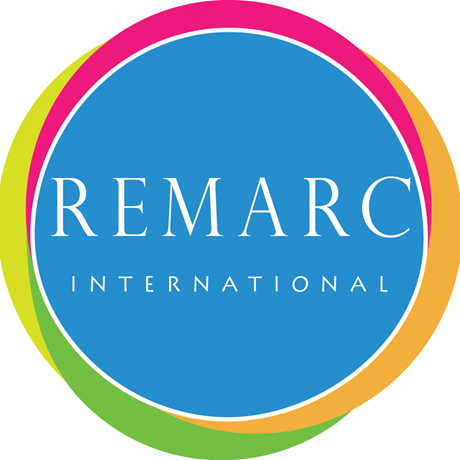 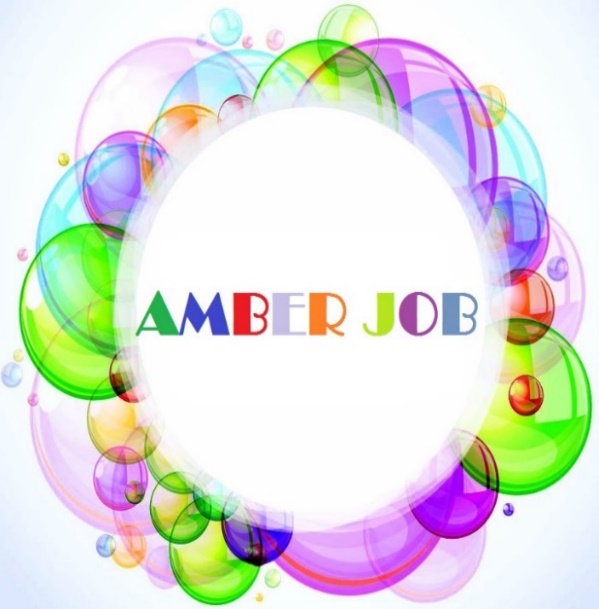 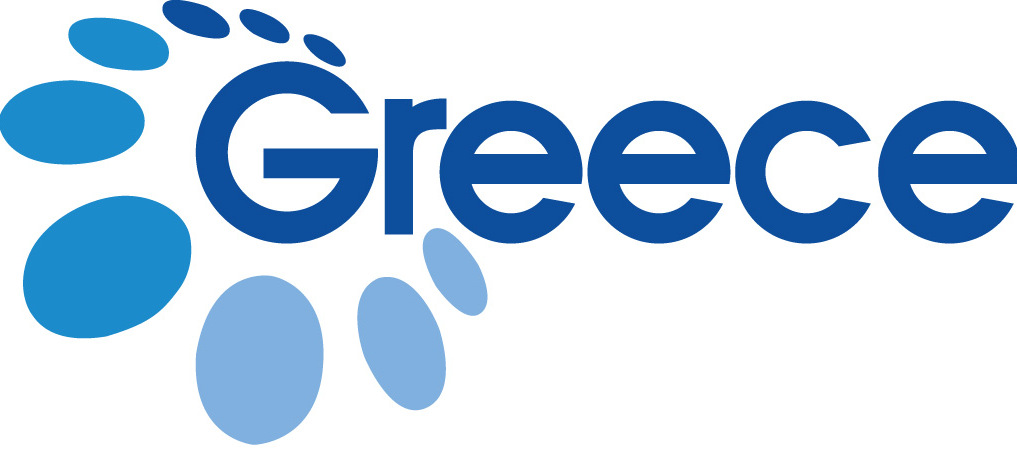 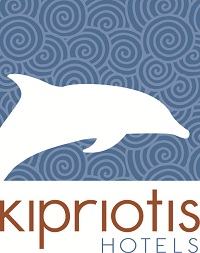 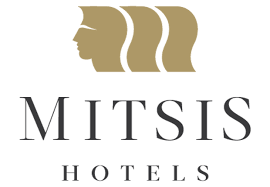 Internship places
Luxury 4-5* Hotels;
Located in Greek islands like Kos, Rhodes, Corfu, Crete, Santorini, Zakynthos, Samos, Mykonos and many more... and Cyprus
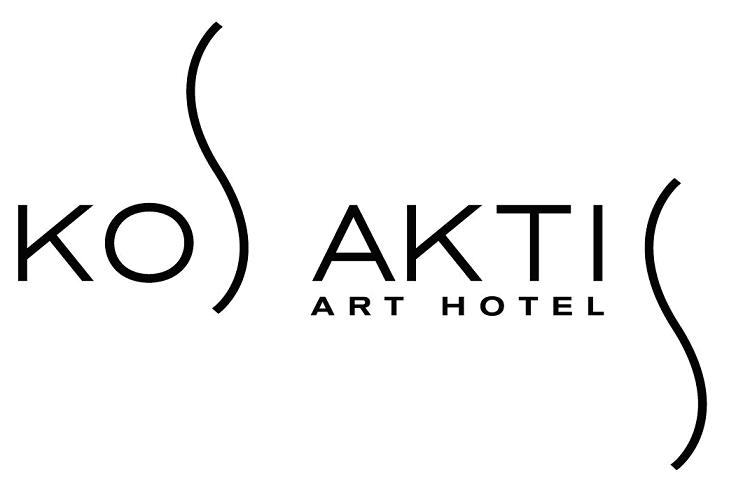 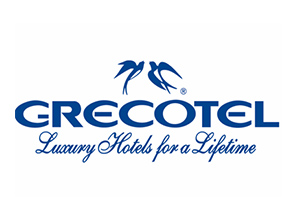 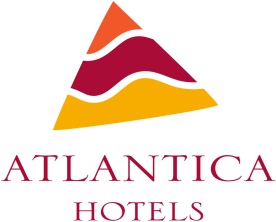 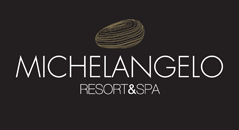 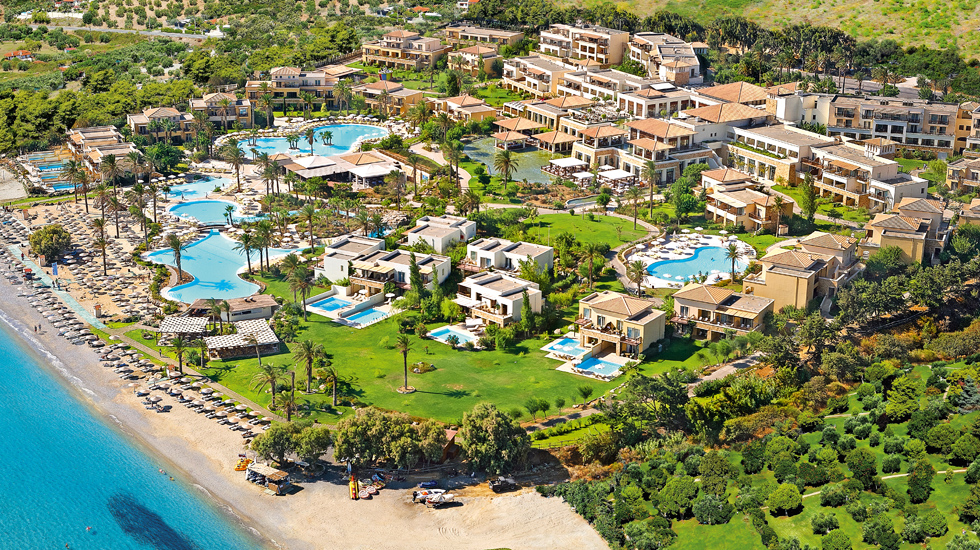 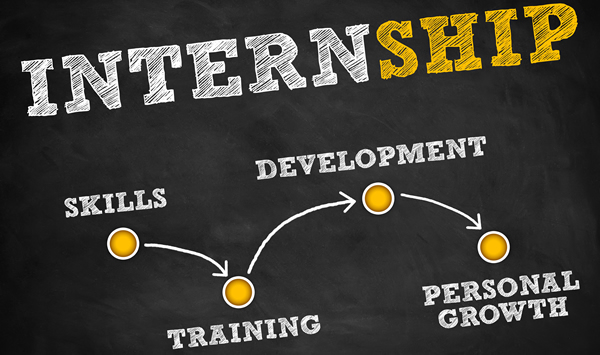 ENTERTAINMENTDEPARTMENT
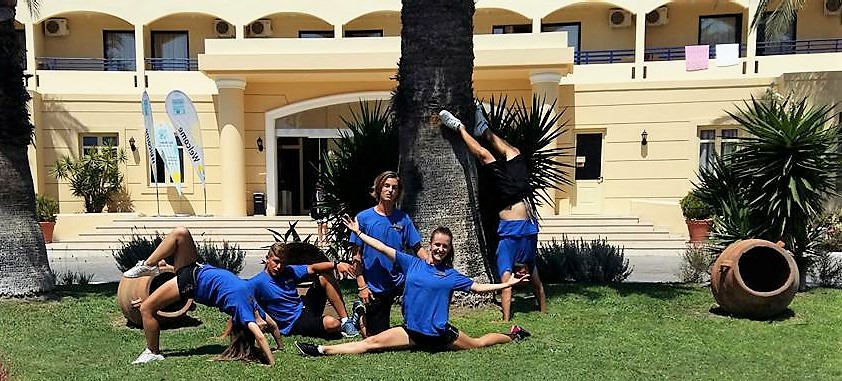 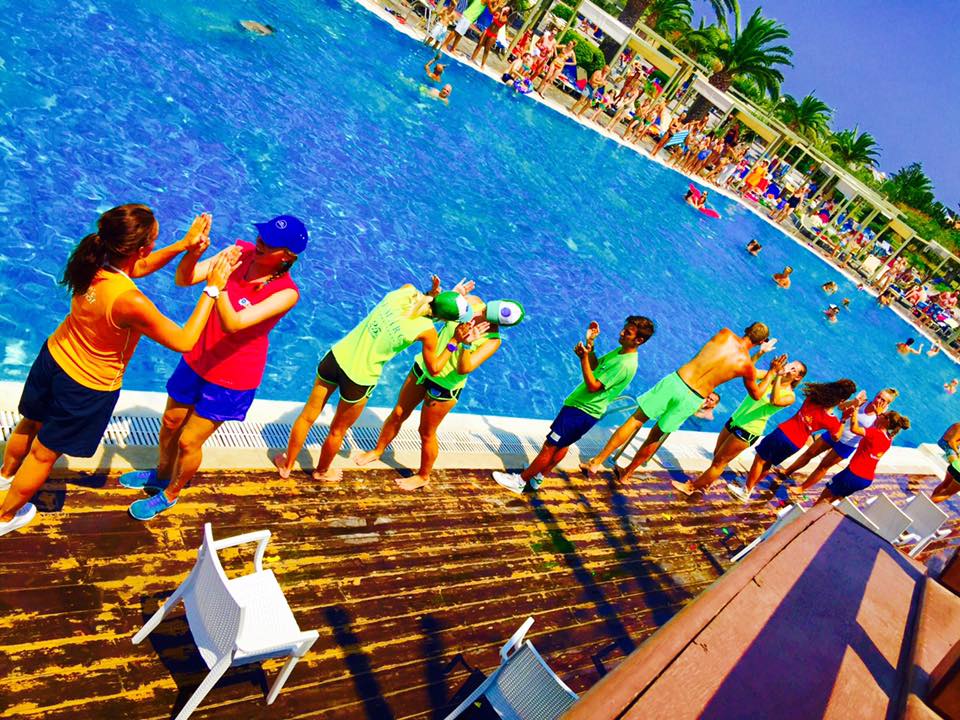 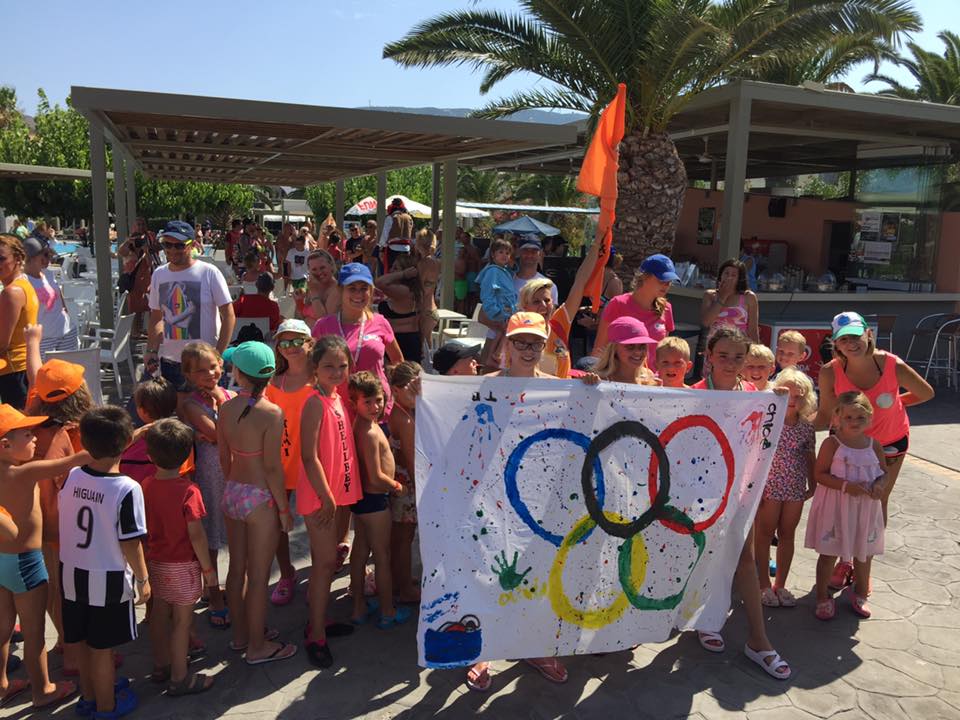 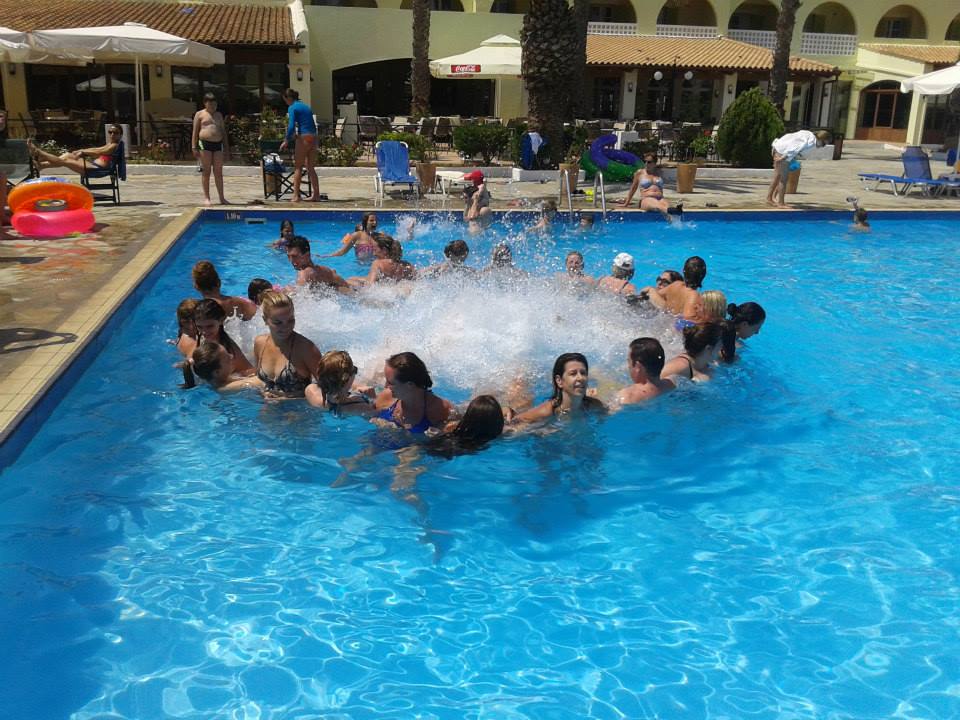 Sport/Fitness events organizer organizing various sport activities and tournaments for hotel guests
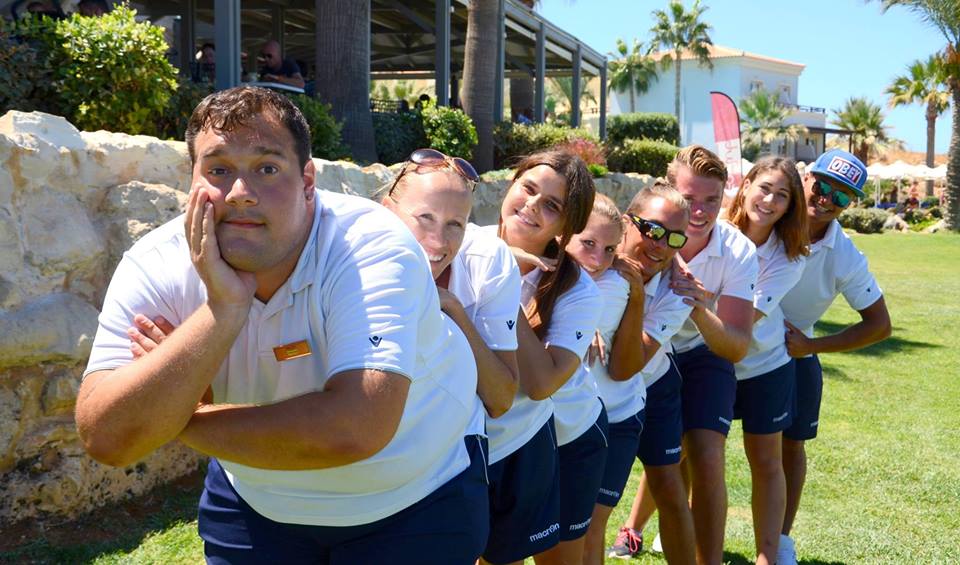 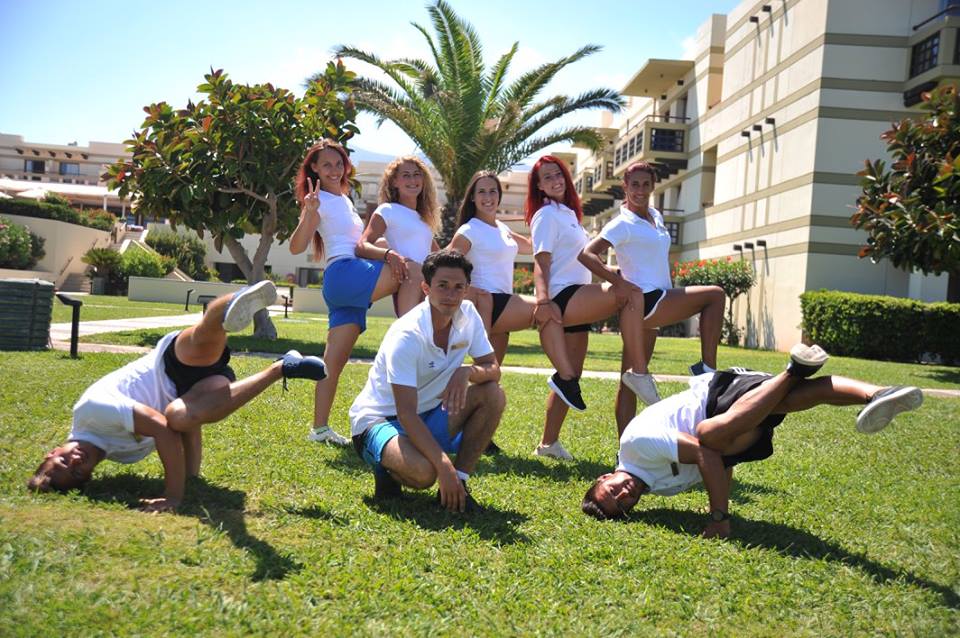 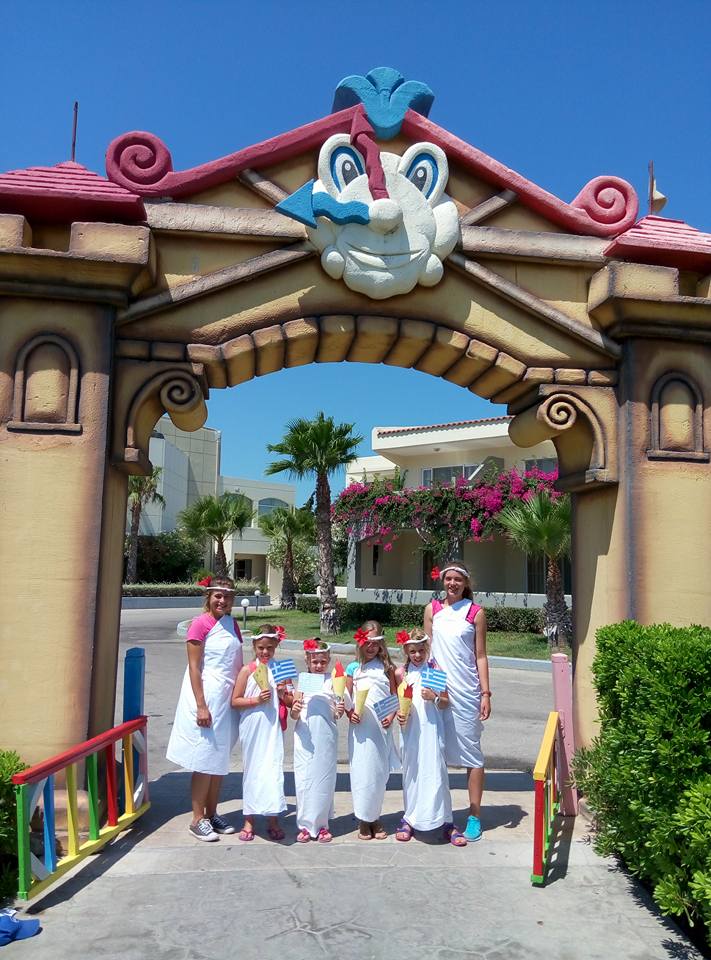 Childcare worker– organizing thematic days and events for smallest hotels guests
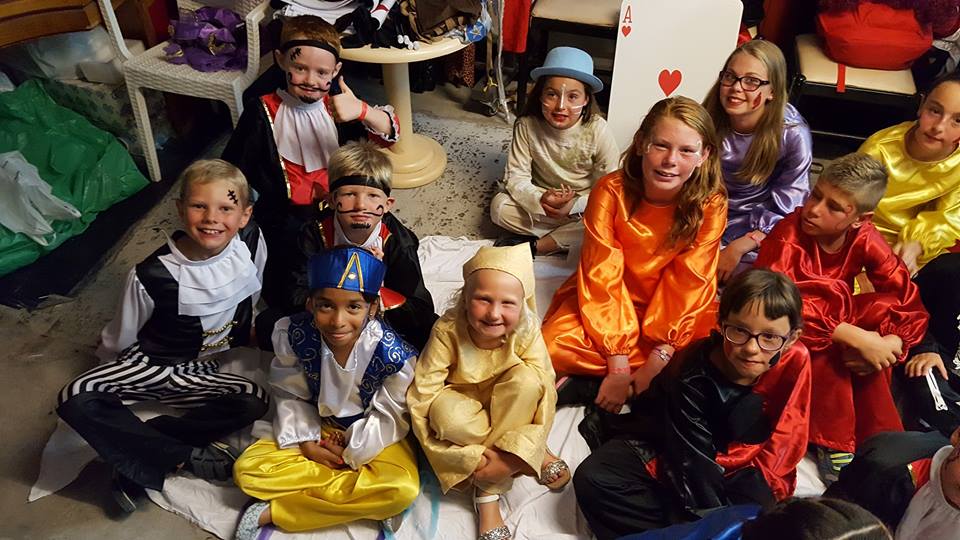 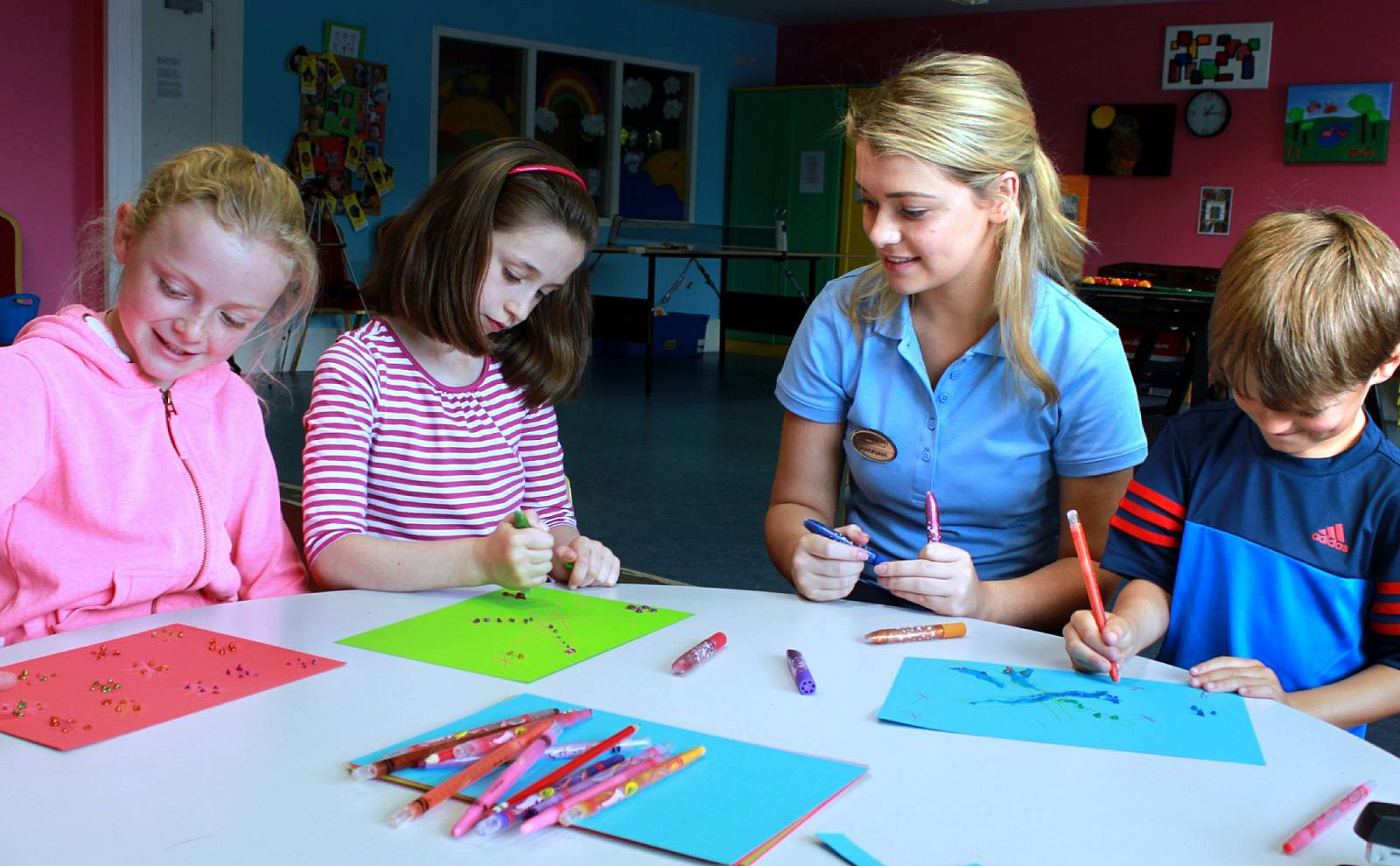 Educational lessons, games, arts, crafts and fun
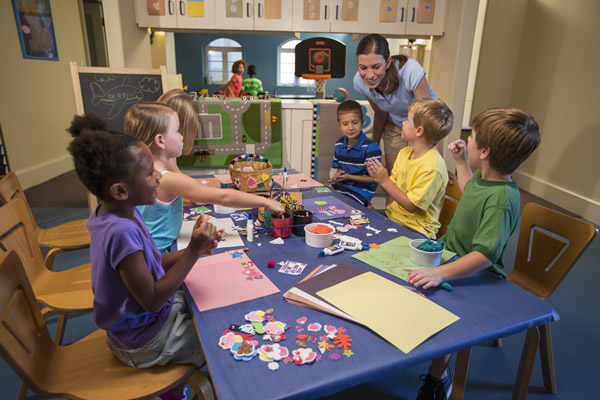 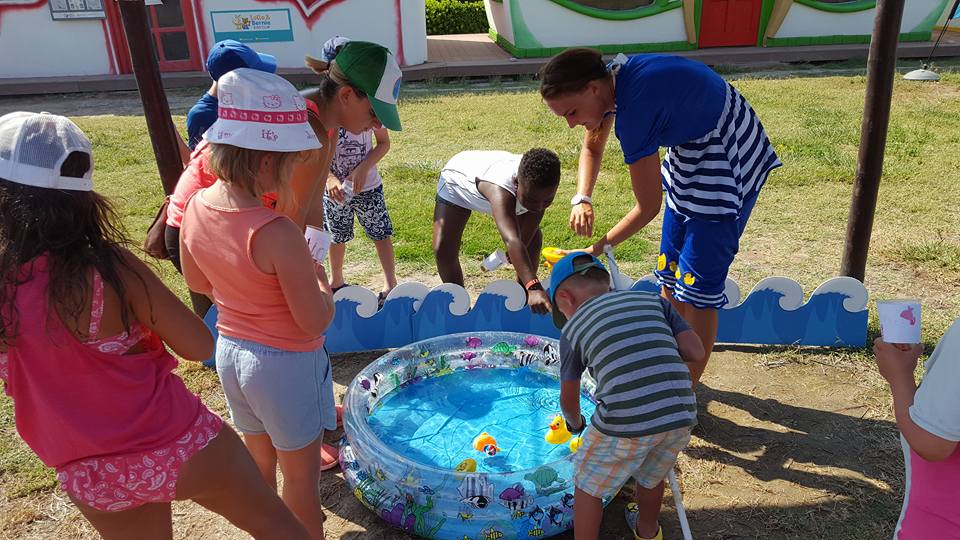 Evening Entertainment – organizing evening shows, performances, internactive games and events.
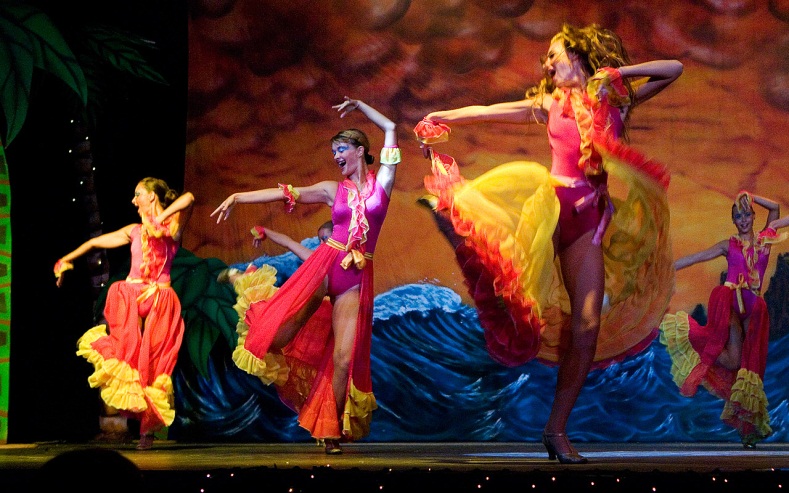 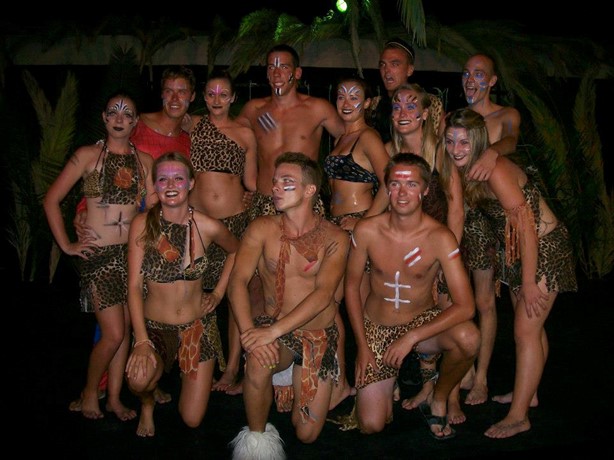 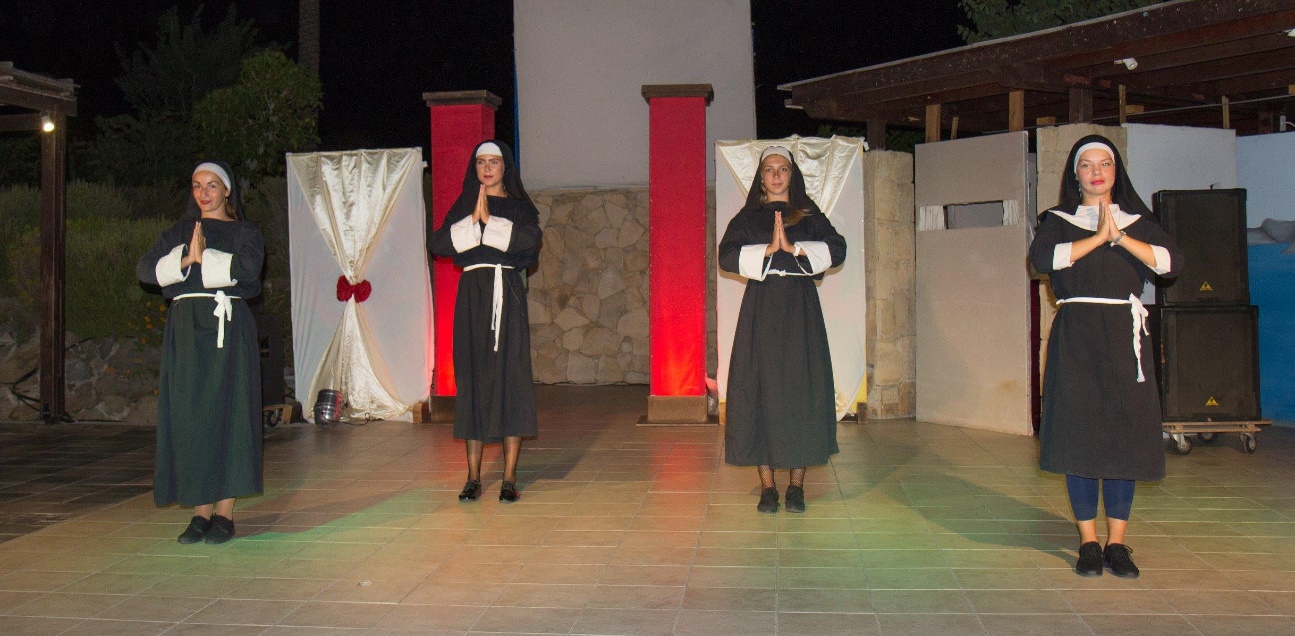 Working conditions
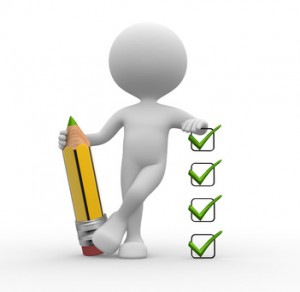 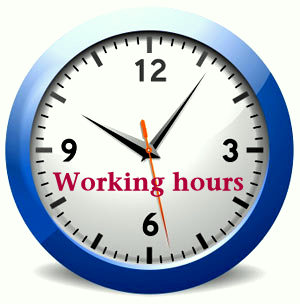 Practice from 3 months
6 days per week
Available positions for last year students too
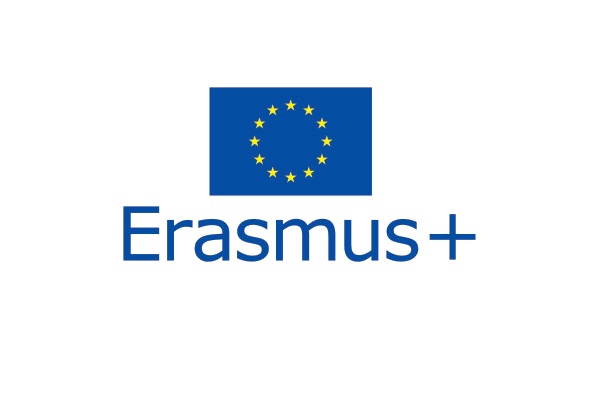 Benefits and bonuses
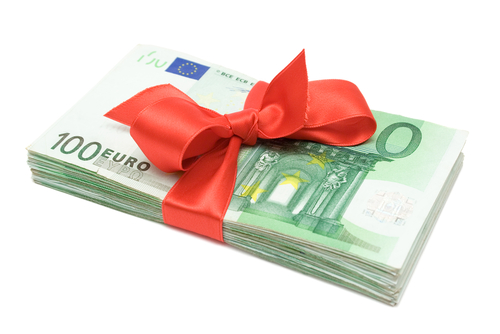 Hotel Scholarship
Free accommodation
3 meals per day
On real job training
Holiday working environment
Official training certificate 
New friendship
Foreign language improvement
Combination of work and vacation
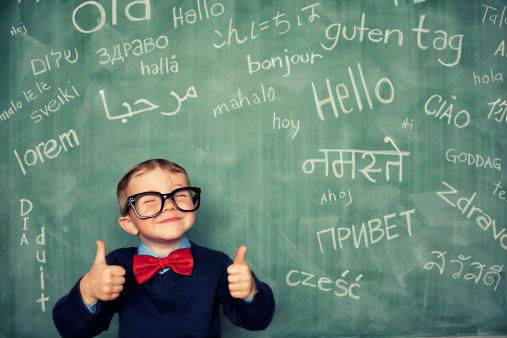 Reaching practice place
Flight tickets to practice place (Ryanair; Wizzair);
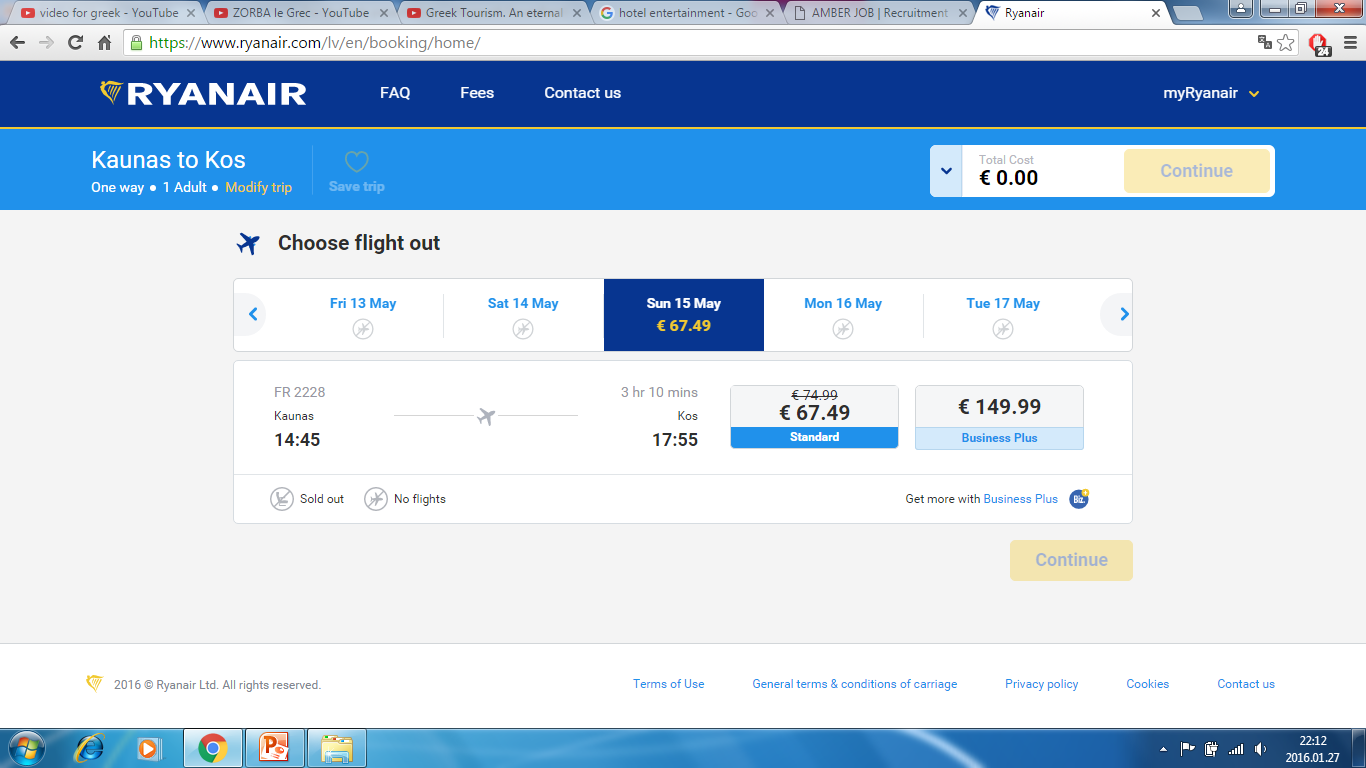 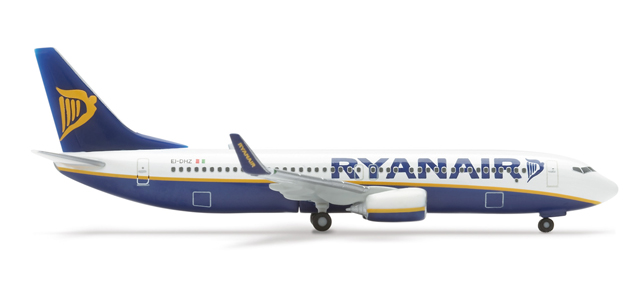 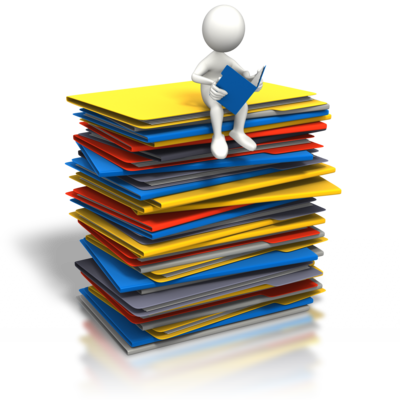 Students present:
CV in english with recent picture to
 amberjobeu@gmail.com;

Copy of valid passport or 
copy of EU resident permit card;

European health insurance card.
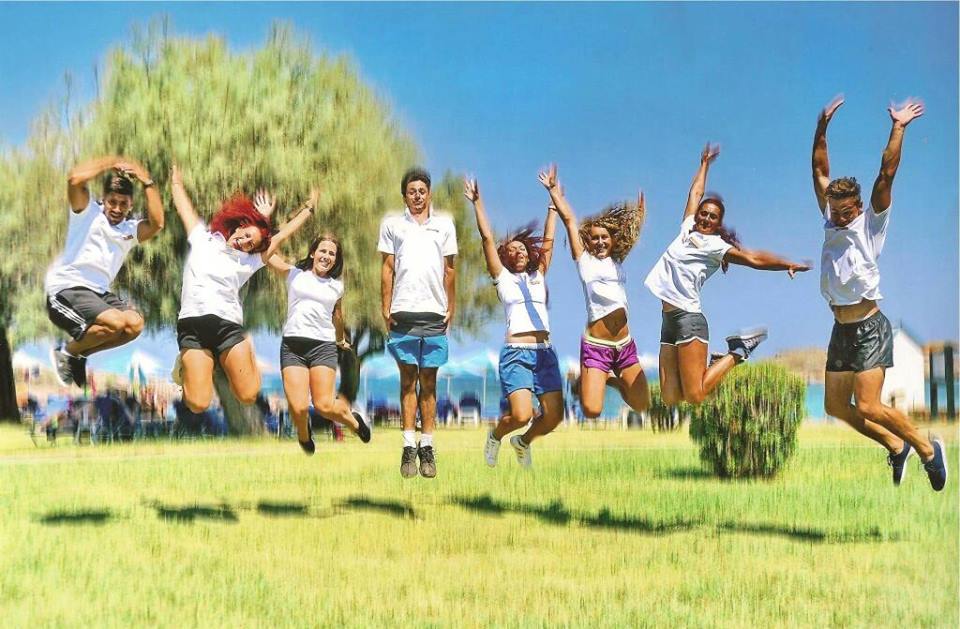 Our students in Greece
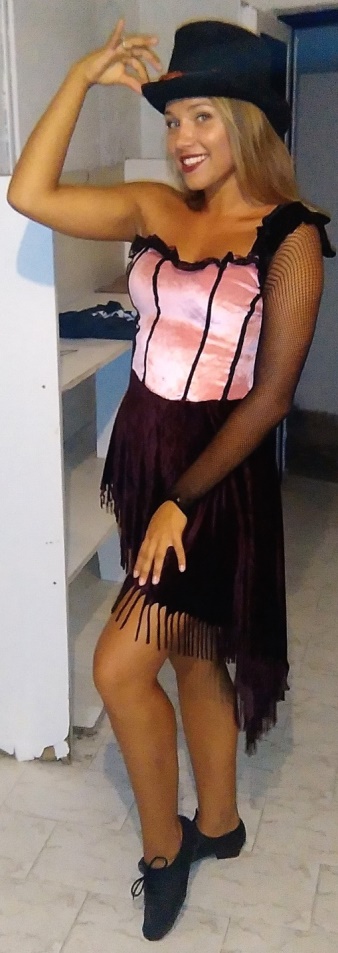 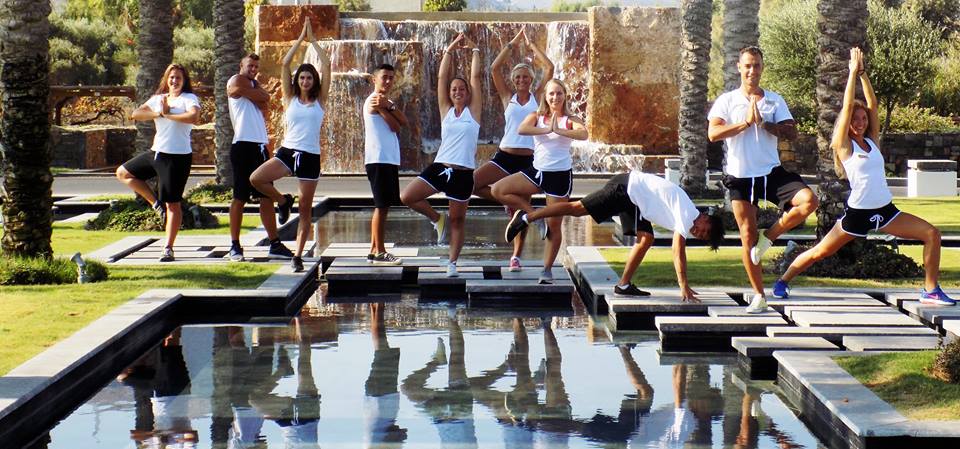 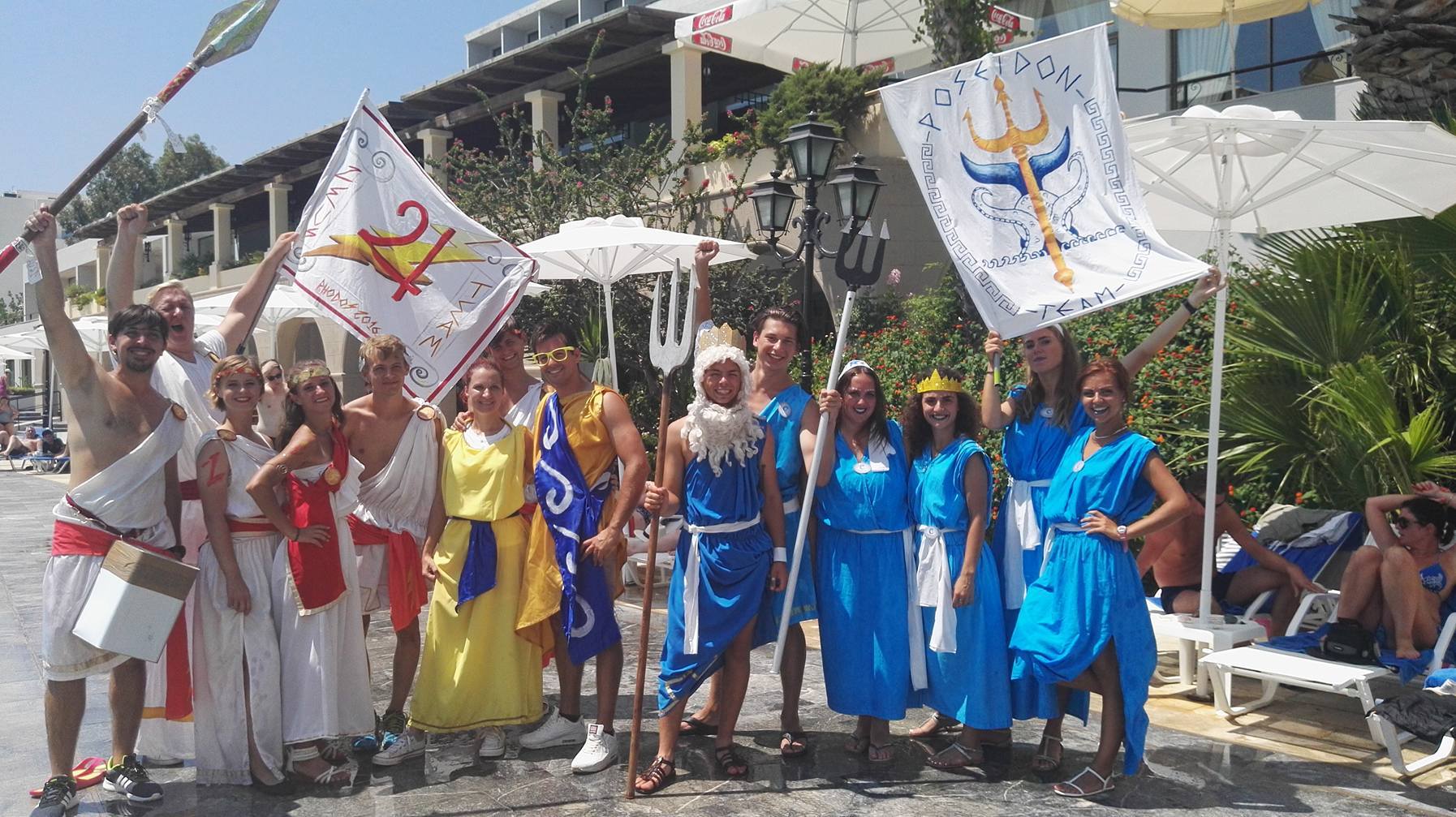 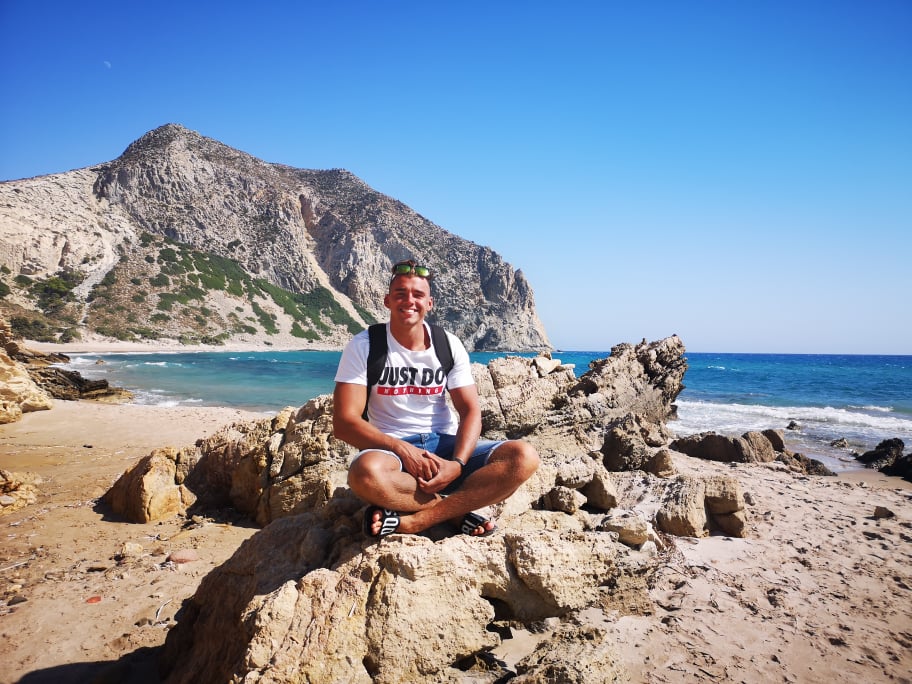 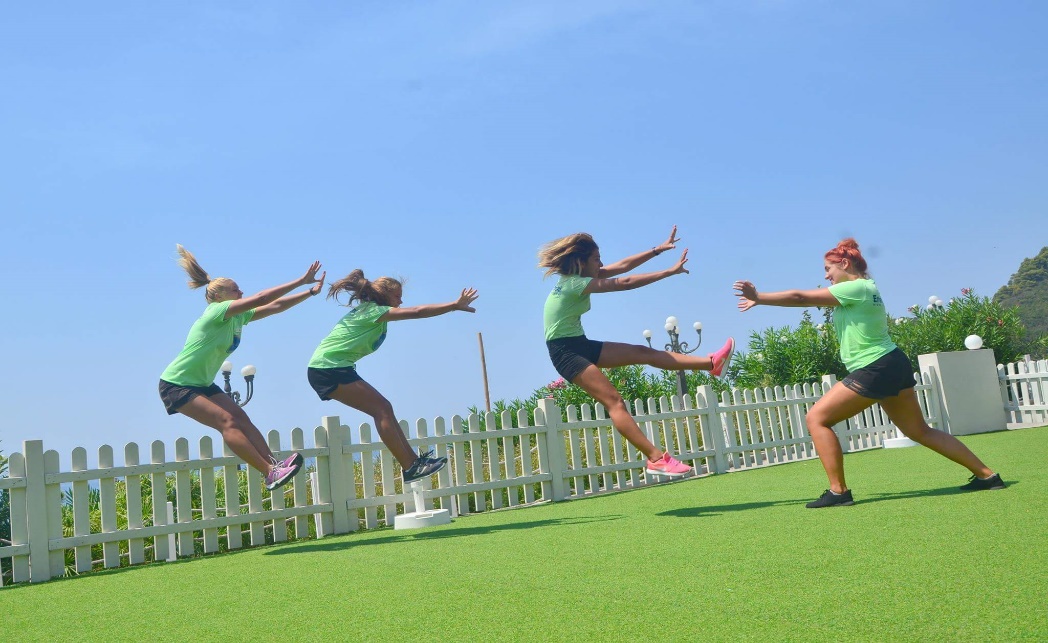 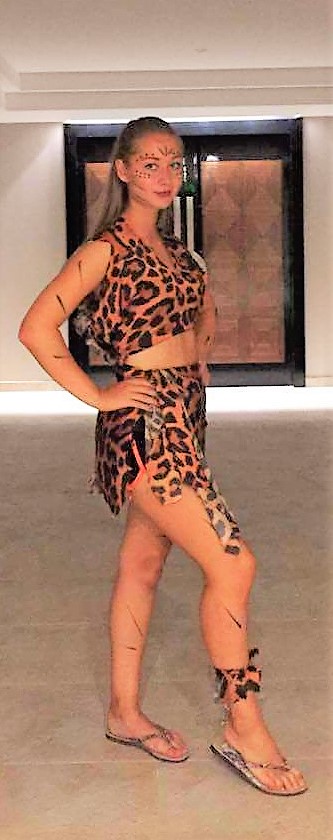 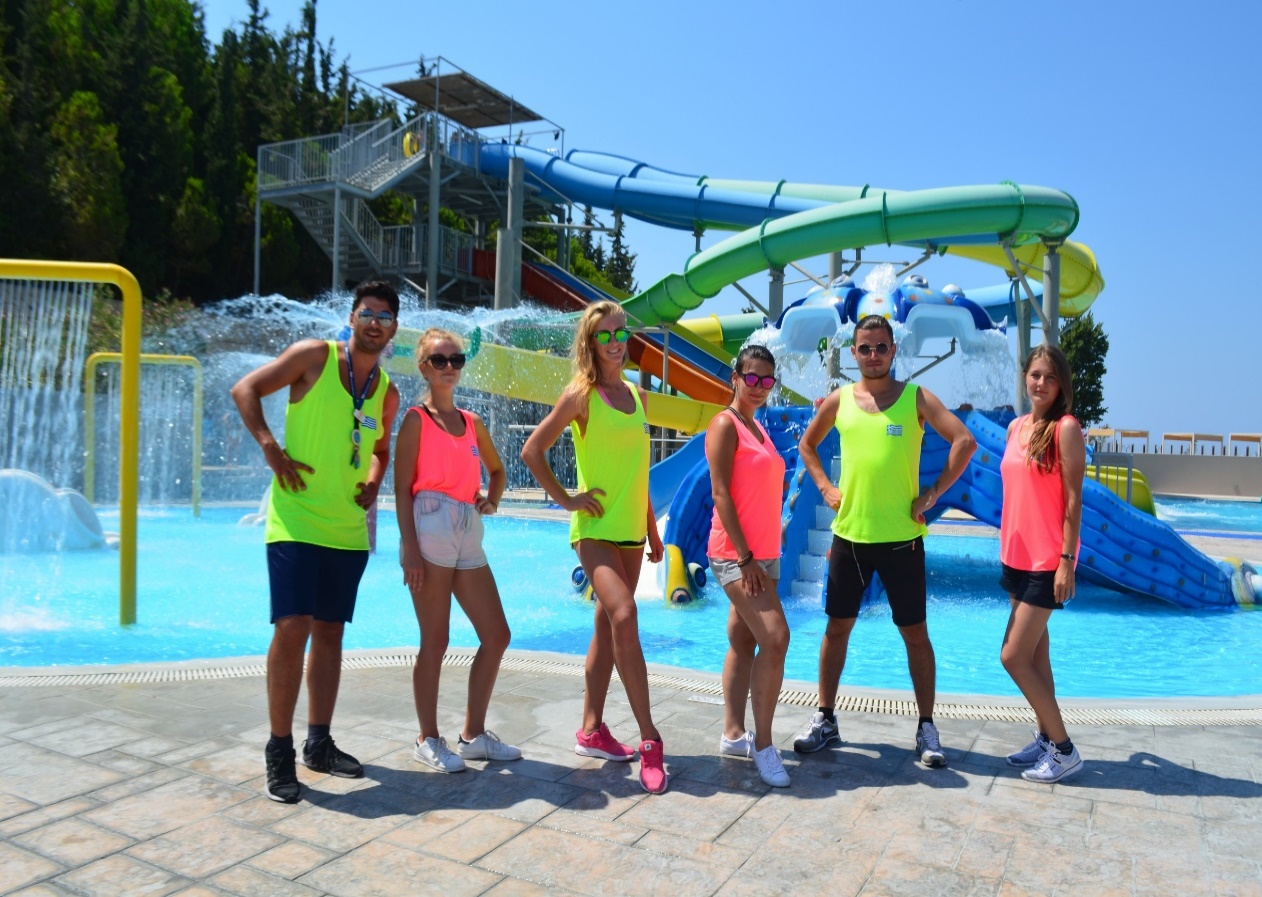 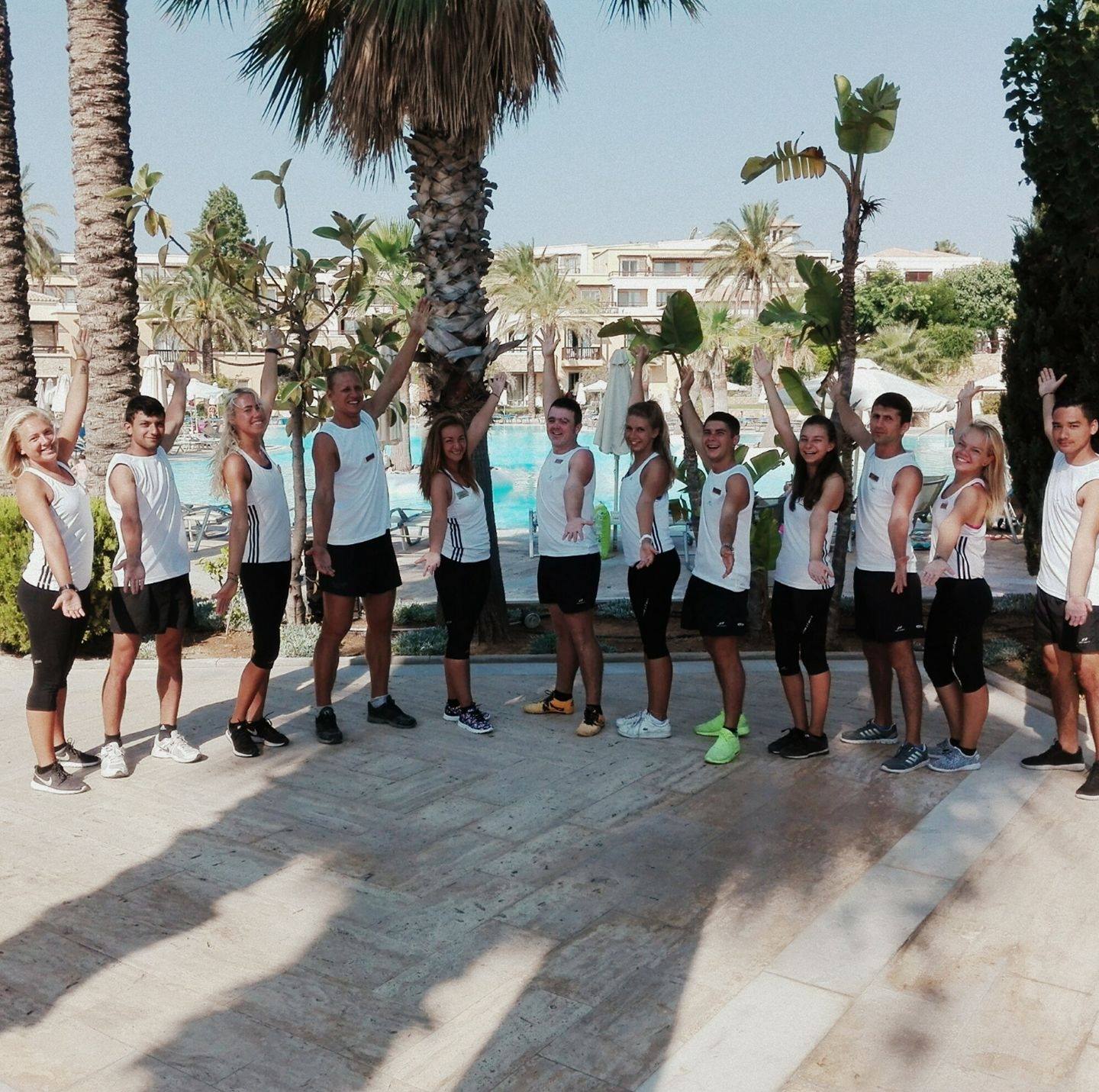 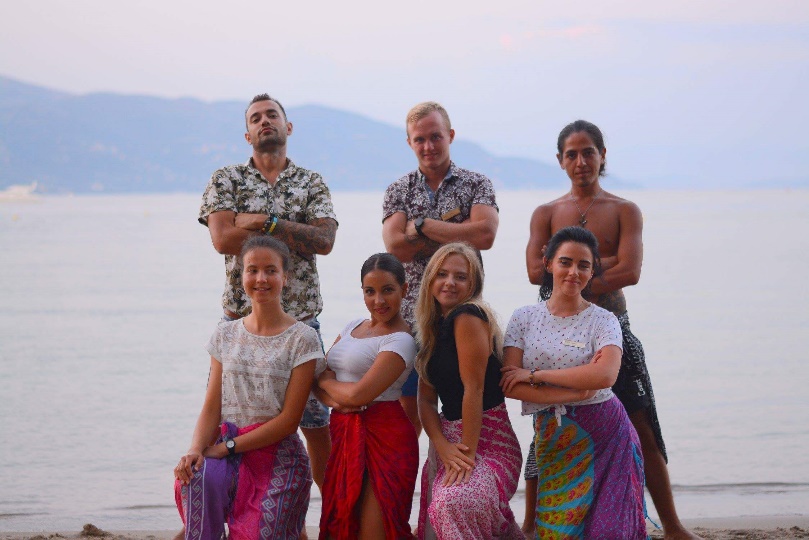 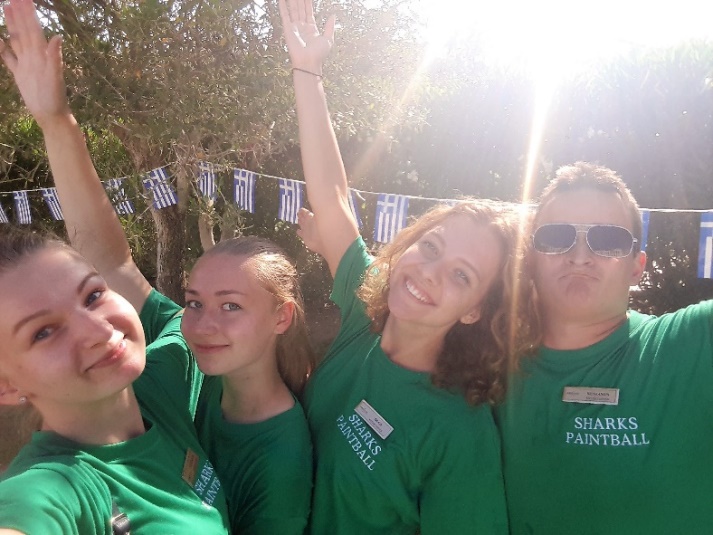 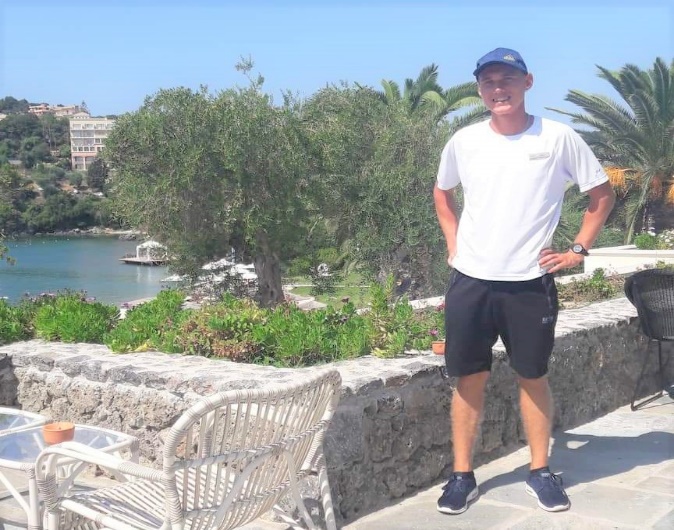 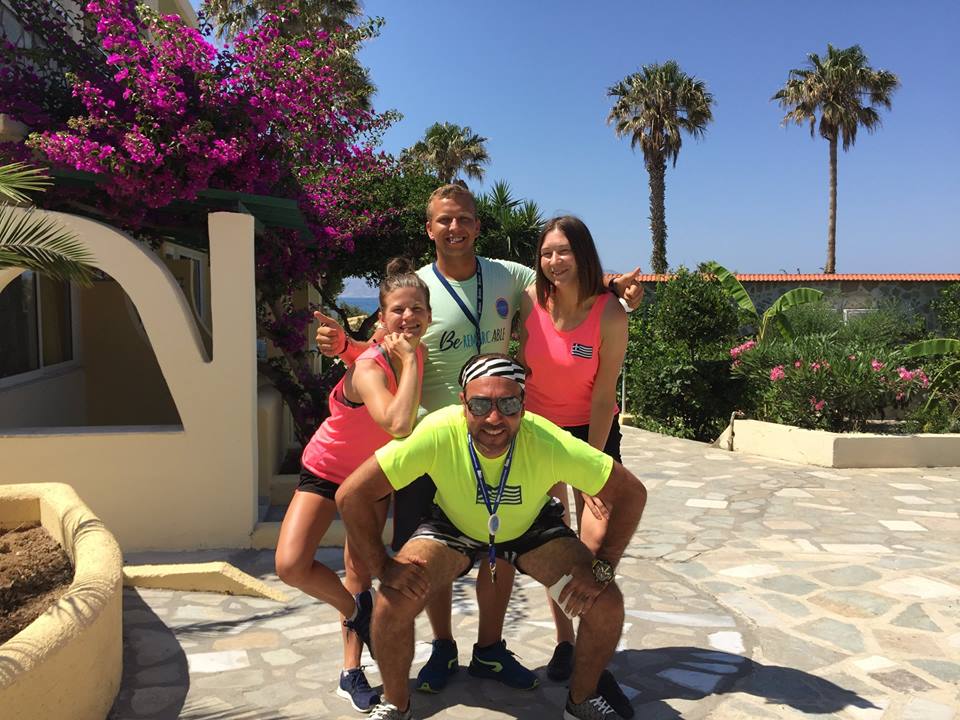 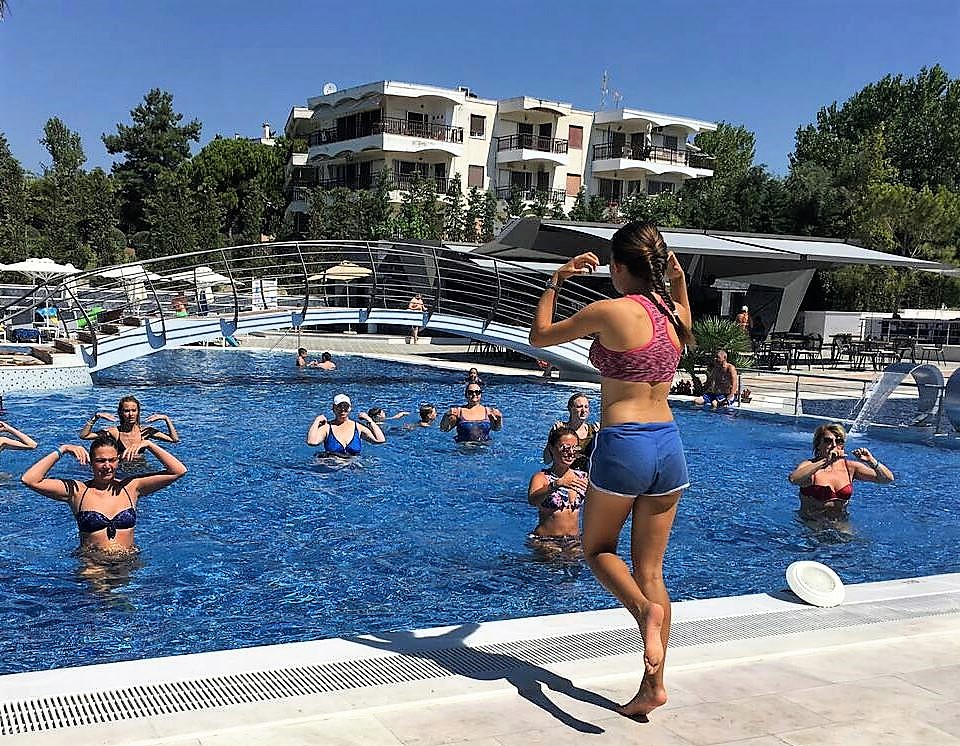 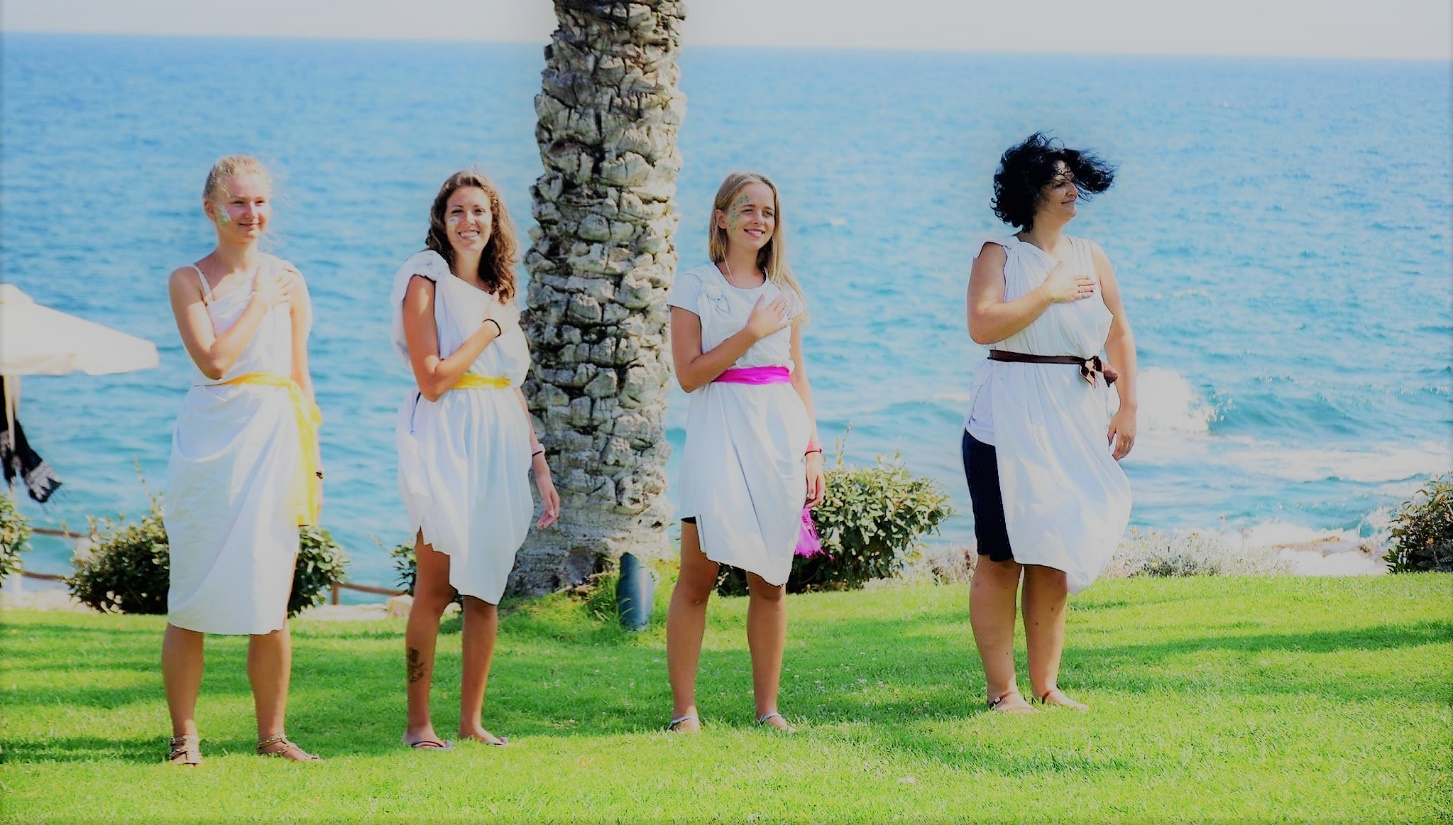 Personal experience
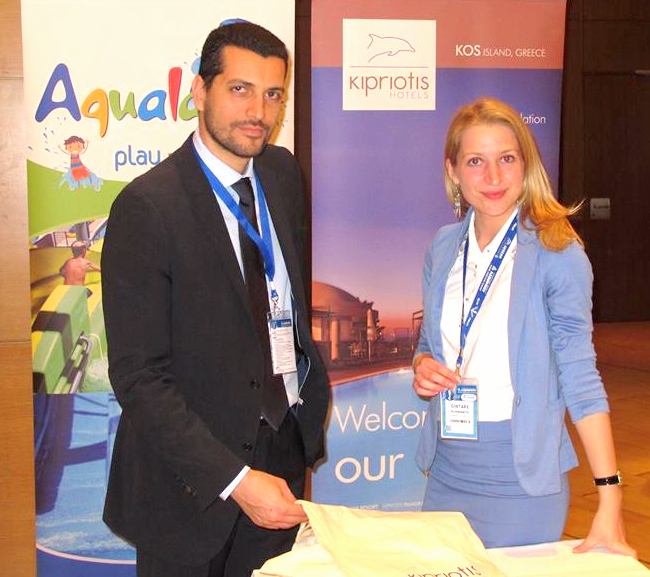 Some of our partners:

Lithuanian Sports University, Kaunas, Lithuania;
Riga State Technical school, Riga, Latvia;
War Studies University, Warsaw, Poland;
University of Applied Sciences (Kauno Kolegija);
Kolping University of Applied Sciences,  Kaunas, Lithuania;
University of Applied Social Sciences, Vilnius and Klaipėda, Lithuania
University of Economics and Culture, Riga, Latvia;
Vilnius University, Lithuanian;
Mykolas Riomeris University, Vilnius, Lithuania;
Lithuania Business University of Applied Sciences, Klaipėda, Lithuania
Vilnius Gediminas Technical University;
Vilniaus Kolegija, Lithuania;
Northern Lithuanian College, Šiauliai, Lithuanian
Etc…
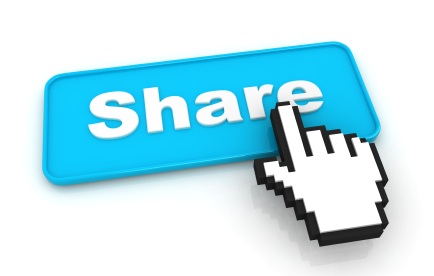 INTERVIEW DATES FOR 2020
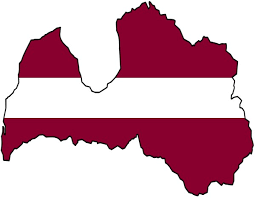 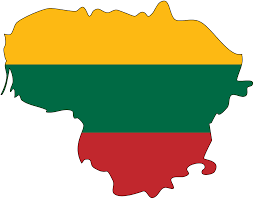 18 of March in Vilnius, Lithuania 
19 of March in Klaipėda, Lithuania
20 of March in Kaunas, Lithuania
16 of March in Riga, Latvia 
17 of March in Daugavpils, Latvia
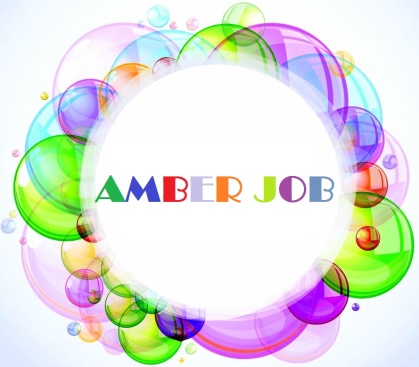 Do not wait apply now !
www.amberjob.eu
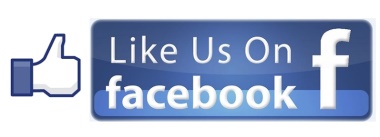 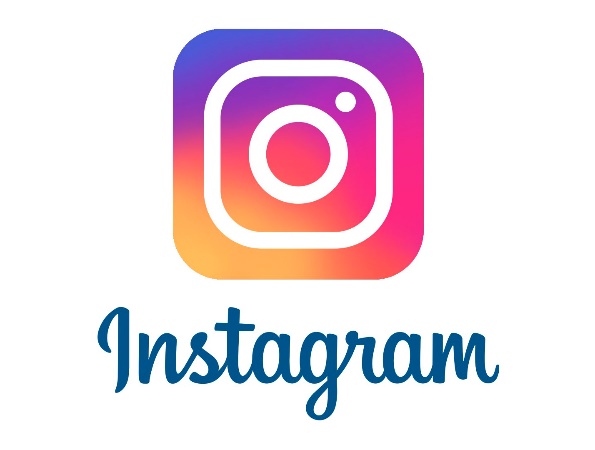 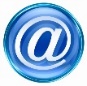 amberjobeu@gmail.com
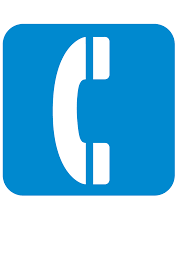 +370 67603174
Amberjobeu
www.facebook.com/amberjob.eu
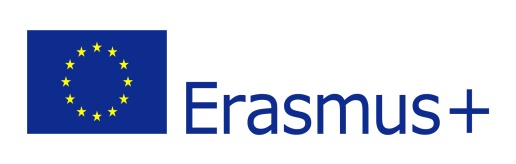 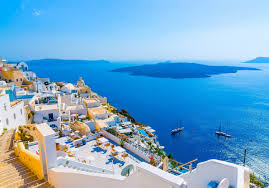 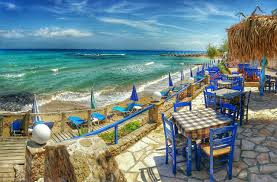 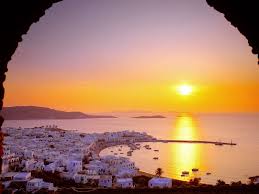 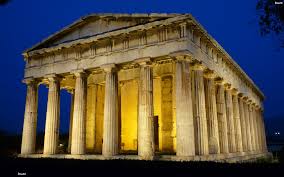 Life is an open book full of white pages.You write the story as you go.